UNIVERSIDADE ABERTA DO SUS – UNASUS
UNIVERSIDADE FEDERAL DE PELOTAS
CURSO DE ESPECIALIZAÇÃO EM SAÚDE DA FAMÍLIA
MODALIDADE À DISTÂNCIA 
TURMA 8
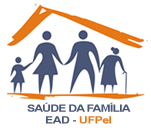 Melhoria da prevenção do câncer de colo de útero e controle do câncer de mama na ESF Albino Portella, Cacequi/RS.
ALUNO:ANTONIO HERNANDEZ HERNANDEZ
ORIENTADORA: CARLA RIBEIRO CIOCHETTO
Pelotas, 2015
Introdução
O câncer é considerado um grave problema de saúde mundial. No Brasil, os elevados índices de incidência e mortalidade por câncer de colo de útero e de mama justificam a implantação de estratégias de controle dessas doenças, incluindo ações de promoção e prevenção, com o fim de detectá-los precocemente.
 
Frente a esta alarmante realidade, é de suma importância trabalhar esta ação programática na Atenção Primária a Saúde, com ações que visam à prevenção e o diagnóstico precoce destes cânceres.
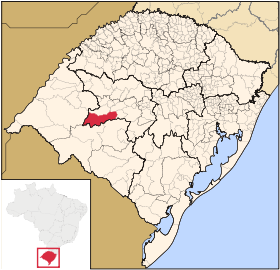 Introdução
Cacequi, localizada na mesorregião Centro Ocidental Rio-grandense (Rio Grande do Sul)

13.676 habitantes

Área de 2.369.949 km²

A cidade possui 7 UBS com 7 Equipe de Saúde da Família, sendo 3 UBS na zona rural

Disponibilidade do NASF para 4 ESF
Introdução
UBS é chamada de ESF Albino Portella (urbana)
Total de pessoas na área de abrangência: 4.237(2481 mulheres  e 1756 homens)

Equipe ESF:
1 Enfermeira (gerente da UBS);1 médico geral,1 técnica  de enfermagem ,1 Auxiliar de enfermagem ,5 ACS, 1 Assistente para Serviços Gerais, 1 odontólogo, 1 técnica em saúde bucal.
Introdução
Situação da ESF Albino Portella antes da Intervenção 

953 mulheres na faixa etária 25 a 64 anos          Exame em dia somente  257 (27% de cobertura)

253 mulheres na faixa etária 50 a 69 anos           Exame em dia somente 127 (50% de cobertura) 

Fragilidades no Processo de Trabalho:
UBS com dificuldades estruturais.

Rotina de trabalho limitada na UBS: atenção a saúde da mulher não era um programa de vital importância Visita domiciliar só aos acamado ou impossibilitado de locomover-se.

Equipe atuando de forma fragmentada: sem planejamento e  seguimento de protocolos adequadamente, atrasos nos exames das usuárias, poucas atividades na comunidades.
Objetivo Geral
Melhorar a prevenção do câncer de colo de útero e o controle do câncer de mama na ESF Albino Portella, Cacequi/RS.
Metodologia
Focamos as ações da intervenção nas 16 semanas de duração, nos quatro eixos:

organização e gestão do serviço;                                    
engajamento público;
qualificação da prática clínica; 
monitoramento e avaliação dos serviços.
Logística
Fichas espelho fornecidas pelo curso UFPEL 

Prontuário próprio das usuárias

Planilha de coleta de dados para análise dos indicadores.

Manual Técnico de Controle dos cânceres do colo do útero e da mama, do Ministério da Saúde
Metodologia
A intervenção iniciou com a capacitação sobre o protocolo do MS, para que toda a equipe utilize esta referência na atenção  as usuárias.

Discussões foram realizadas no sentido de orientar o acolhimento das mulheres das duas faixas etárias.

Usuárias das duas faixas etárias foram cadastrados, pelos ACS (durante procura ou busca ativa).
Metodologia
Oportunizamos os atendimentos, das usuárias do projeto e continuamos dando atenção a demanda espontânea e  programadas para não afeitar os serviços da UBS.

Comunidade orientada sobre a importância e a periodicidade da realização dos exames.

A enfermeira e o médico foram responsáveis por palestras na sala de espera

A enfermeira foi responsável pela coleta do exame citopatológico.
Metodologia
O médico e a enfermeira realizaram reunião com os líderes da comunidade para apresentar o projeto e solicitar colaboração.

A tecnica de enfermagem acolheu as mulheres

O médico realizou semanalmente nas reuniões da equipe a avaliação do cumprimentos das atividades planejadas.

 O médico realizou mensalmente nas reuniões da equipe a avaliação dos indicadores do projeto.
Objetivos, Metas e Resultados
Objetivo 1. Ampliar cobertura de detecção precoce do câncer de colo e do câncer de mama
Meta 1.1. Ampliar a cobertura de detecção precoce do câncer de colo de útero das mulheres na faixa etária entre 25 e 64 anos de idade para 90%
Mês 1: 173 mulheres
Mês 2:473 mulheres
Mês 3: 592 mulheres
Mês 4: 805 mulheres
Figura 1. Proporção de mulheres entre 25 e 64 anos com exames em dia para detecção precoce do câncer de colo de útero na ESF Albino Portella.
Objetivo 1. Ampliar cobertura de detecção precoce do câncer de colo e do câncer de mama
Meta 1.2. Ampliar a cobertura de detecção precoce do câncer de mama das mulheres na faixa etária entre 50 e 69 anos de idade para 85%
Mês 1: 61mulheres
Mês 2:188 mulheres
Mês 3: 212 mulheres
Mês 4: 239 mulheres
Figura 2. Proporção de mulheres entre 50 e 69 anos com exames em dia para detecção precoce do câncer de Mama na ESF Albino Portella.
Objetivo 2.  Melhorar a qualidade do atendimento das mulheres que realizam detecção precoce do câncer de colo de útero e de mama na unidade de saúde.
Meta 2.1. Obter 100% de coleta de amostras satisfatórias do exame citopatológico de colo de útero.

* Meta atingida em 100%
Objetivo 3. Melhorar a adesão das mulheres à realização de exame citopatológico de colo de útero e mamografia.
Meta 3.1. Identificar 100% das mulheres com exame citopatológico alterado sem acompanhamento pela unidade de saúde. 
Foi  0 
Meta 3.2. Identificar 100% das mulheres com mamografia alterada sem acompanhamento pela unidade de saúde.
Foi   0
Meta 3.3. Realizar busca ativa em 100% de mulheres com exame citopatológico alterado sem acompanhamento pela unidade de saúde
Foi  0 
Meta 3.4. Realizar busca ativa em 100% de mulheres com mamografia alterada sem acompanhamento pela unidade de saúde
Foi  0
Objetivo 4. Melhorar o registro das informações
Metas 4.1. Manter registro da coleta de exame citopatológico de colo de útero em registro específico em 100% das mulheres cadastradas.
Mês 1:  110 mulheres
Mês 2:  371mulheres
Mês 3:  489 mulheres
Mês 4:  805 mulheres
Figura 3. Proporção de mulheres com registro adequado do exame citopatológico de colo de útero na ESF Albino Portella
.
Objetivo 4. Melhorar o registro das informações
Meta 4.2. Manter registro da realização da mamografia em registro específico em 100% das mulheres cadastras.
Mês 1: 47 mulheres
Mês 2: 168 mulheres
Mês 3: 191 mulheres
Mês 4: 239 mulheres
Figura 4 . Proporção de mulheres com registro adequado da mamografia na ESF Albino Portella.
Objetivo 5. Mapear as mulheres de risco para câncer de colo de útero e de mama
Metas 5.1. Pesquisar sinais de alerta para câncer de colo de útero em 100% das mulheres entre 25 e 64 anos (Dor e sangramento após relação sexual e/ou corrimento vaginal excessivo). 

Meta atingida em 100%
Objetivo 5. Mapear as mulheres de risco para câncer de colo de útero e de mama
Meta 5.2. Realizar avaliação de risco para câncer de mama em 100% das mulheres entre 50 e 69 anos.
Mês 1:  99  mulheres
Mês 2: 259 mulheres
Mês 3: 304 mulheres
Mês 4: 348 mulheres
Figura 5.Proporção de mulheres entre 50 e 69 anos com avaliação de risco para câncer de mama na ESF Albino Portella.
Objetivo 6. Promover a saúde das mulheres que realizam a detecção precoce de câncer de colo de útero e de mama na unidade de saúde
Meta 6.1. Orientar 100% das mulheres cadastradas sobre doenças sexualmente transmissíveis (DST) e fatores de risco para câncer de colo de útero.

* Meta atingida em 100%
Objetivo 6. Promover a saúde das mulheres que realizam a detecção precoce de câncer de colo de útero e de mama na unidade de saúde
Meta 6.2. Orientar 100% das mulheres cadastradas sobre doenças sexualmente transmissíveis (DST) e fatores de risco para câncer de mama.
Mês 1:  99  mulheres
Mês 2: 259 mulheres
Mês 3: 304 mulheres
Mês 4: 348 mulheres
Figura 6. Proporção de mulheres entre 50 e 69 anos que receberam orientações sobre DTS e fatores de risco para câncer de mama
Importância da Intervenção
Para o Equipe

Trabalhar com mais união, dedicação, integralidade e preocupação pelas usuárias.

Exigiu capacitação da equipe         Ministério da Saúde (rastreamento, busca e detenção dos fatores de risco e sinais de alerta destes cânceres)

Todos envolvidos no projeto, já que participaram na realização e execução das mesmas e continuaram seu trabalho na rotina da UBS.
Importância da Intervenção
Para os Serviço

Mudança da estratégia de trabalho e incorporação na rotina diária da UBS.

Melhoria dos registros, controle nas consultas       ficha espelho

 Aumentamos a qualidade das consultas e avaliação das usuárias, aumentamos os níveis dos indicadores que ficavam baixos em relação a cobertura oferecida pelo serviço a estas usuárias.
Importância da Intervenção
Para a Comunidade 

Orientação através de palestras em diferentes pontos da comunidade  onde a população participou de forma ativa.

A comunidade conhece todas  as ações que realizamos na intervenção como rotina

Aumentou o número de mulheres com exames em dia

Melhorou o acompanhamento e monitoramento
Nível de incorporação da intervenção a rotina do serviço
Temos já disponível e incorporadas  esta ações que realizamos na intervenção como rotina do trabalho  para  melhorar a saúde das usuários e   comunidade em geral.

Seguir cumprindo  com os princípios do SUS: integralidade, universalidade e acessibilidade. 

E os atributos e funções da APS: integralidade, focalização na família, orientação comunitária, resolutividade e sempre trabalhar em equipe.  

Este projeto será um exemplo para implementar outros programas na UBS como o Programa de Pré-natal e de  Saúde do idoso.
Mudanças
Aumentamos o numero de atendimento na UBS com horário muito mais flexível e levamos as consultas mais perto da comunidade.

Melhoramos o planejamento das ações em saúde e a organização do processo do trabalho, com os membros da equipe.

Organização dos arquivos e prontuários

A equipe continuará com sua reunião com frequência semanal para discutir diferentes aspecto que podem afetar a comunidade e planejar novas ações
Reflexão crítica sobre o processo pessoal de aprendizagem
Fiquei curioso, já que nunca tinha feito um curso a distância e também foi um pouquinho difícil pelo idioma, o qual foi um grande desafio, tanto a escrita como a leitura, mas fui superando no transcurso do curso.

Foi necessário estudar o  protocolo  de atuação no Brasil e compreender o Projeto Pedagógico.

Todos os aspectos desenvolvidos durante a especialização foram primordiais para atualizar os conhecimentos, 

Destaco o apoio da orientadora que trabalhou durante todo o curso nas orientações, revisão e avaliação  das diferentes tarefas e construção do TCC.
Reflexão crítica sobre o processo pessoal de aprendizagem
Na prática profissional, tive a possibilidade de reforçar  conhecimentos acerca da Estratégia Saúde da Família.

Os aprendizados mais interessantes do curso foram o planejamento das ações em saúde e a organização do processo do trabalho, com os membros da equipe.

Reforcei os conhecimentos que tinha em relação ao acompanhamento das duas doenças que trabalhei na intervenção

Em relação aos planejamentos das ações aprendi que tivemos que trabalhar com os principais problemas da comunidade, com os dados obtidos na análise situacional da UBS, para assim alcançar esses problemas e tentar dar soluções através de trabalhos preventivos no processo de saúde–doença da comunidade e pela organização do trabalho em equipe
Reflexão crítica sobre o processo pessoal de aprendizagem
Expectativa foi cumprida

conseguimos cadastrar o maior número de usuárias, 

maior número de usuárias com exames em dia,

Incorporação das ações na nossa rotina diária da UBS.

E consegui trabalhar em equipe para demonstrar que uma  equipe unida faz bem para comunidade.
OBRIGADO